База разбита на подрегистры (у нас 34 подрегистра)
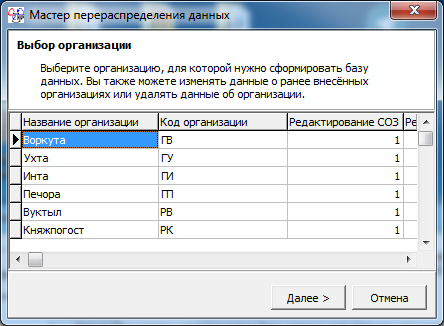 Инструкция
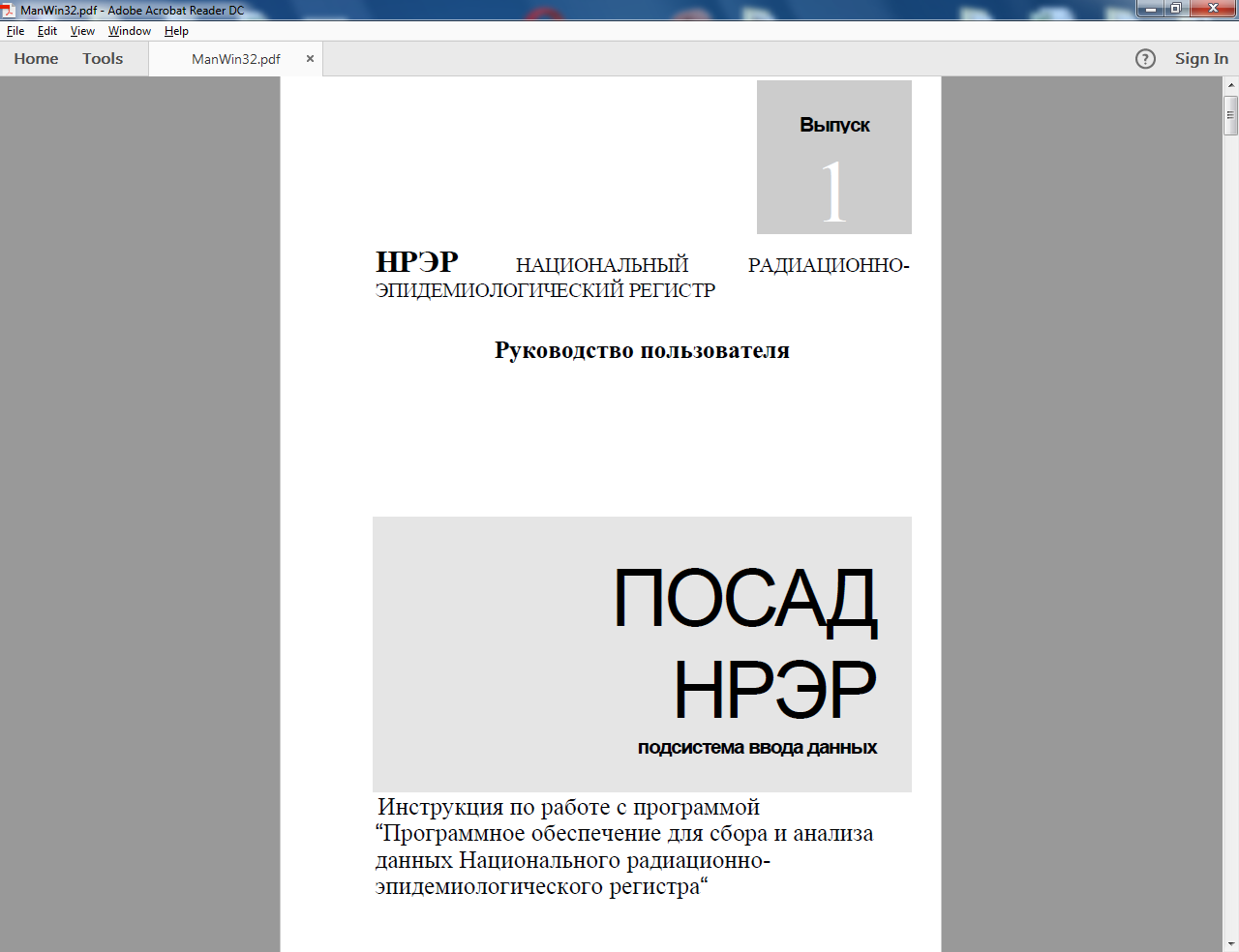 При стандартной установке инструкция 
расположена там же откуда запускается программа: 
C:\Program Files\POSAD\ManWin32.pdf
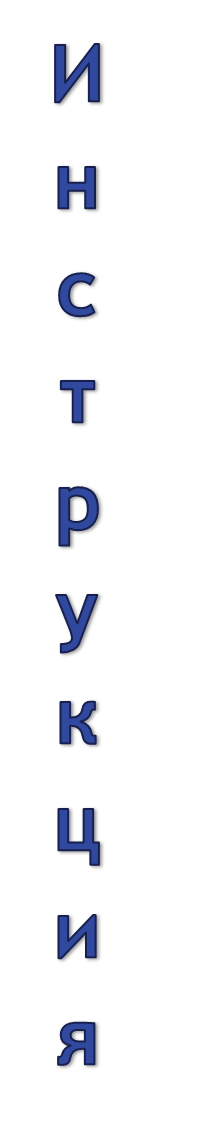 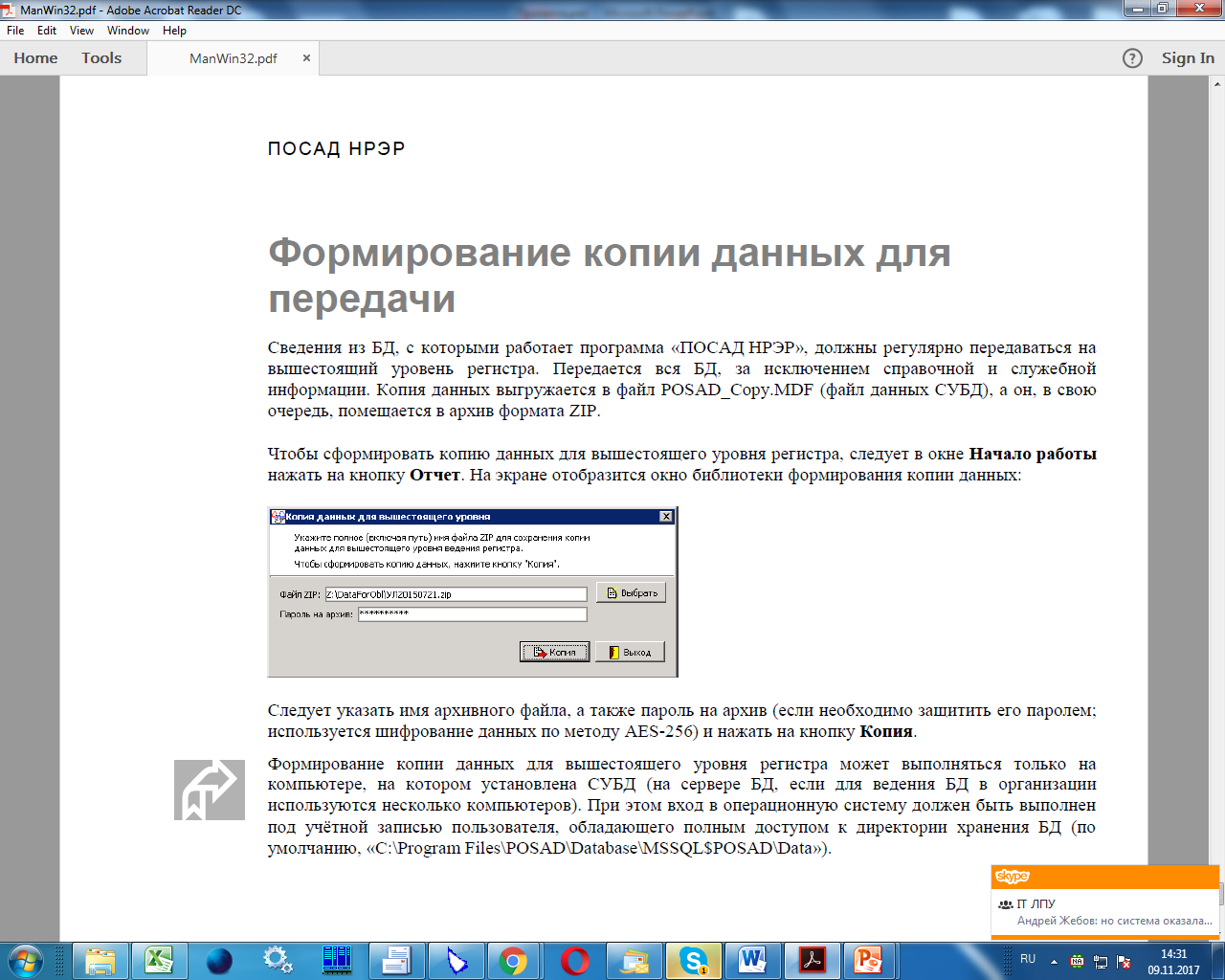 Страница 17
Обязательно при выгрузке отчета для передачи запускать программу от имени администратора.
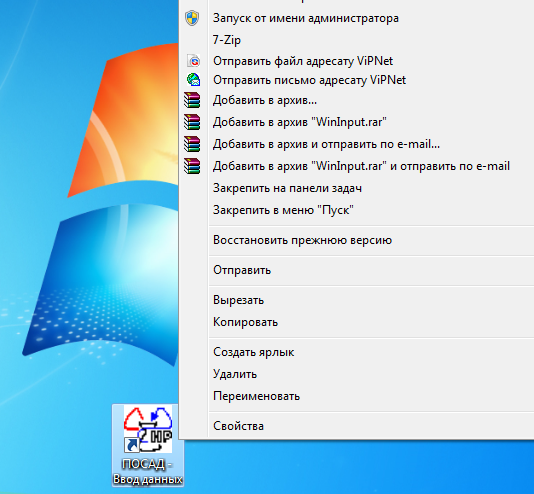 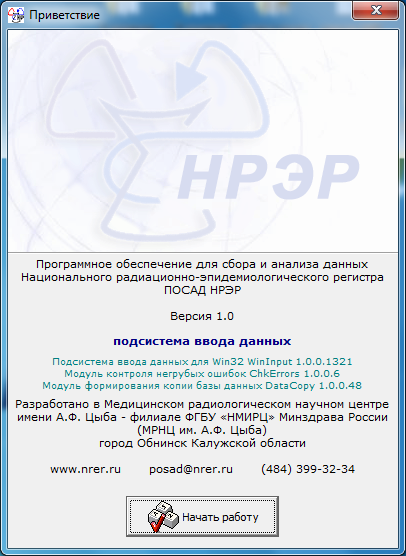 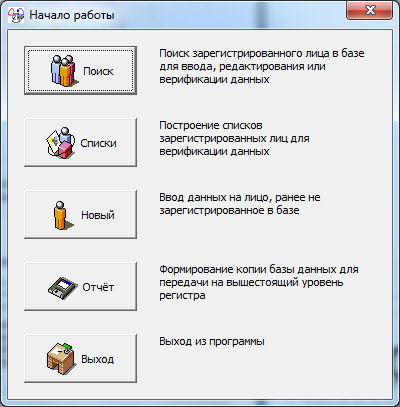 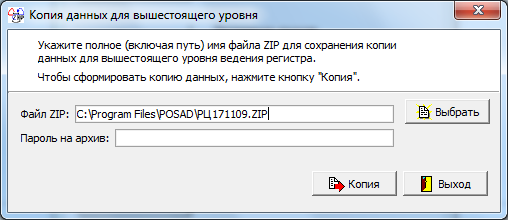 Если при формировании копии выходит ошибка (бывает если предыдущее копировании закончилось некорректно)
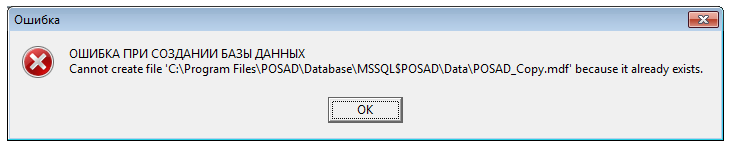 Переходим в указанную папку (C:\Program Files\POSAD\Database\MSSQL$POSAD\Data) и удаляем файлы POSAD_Copy.mdf, POSAD_Copy_log.LDF
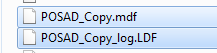 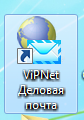 Запускаем Деловую почту
Формируем письмо на указанного абонента, прилагаем получившийся при выгрузке архив и отправляем.
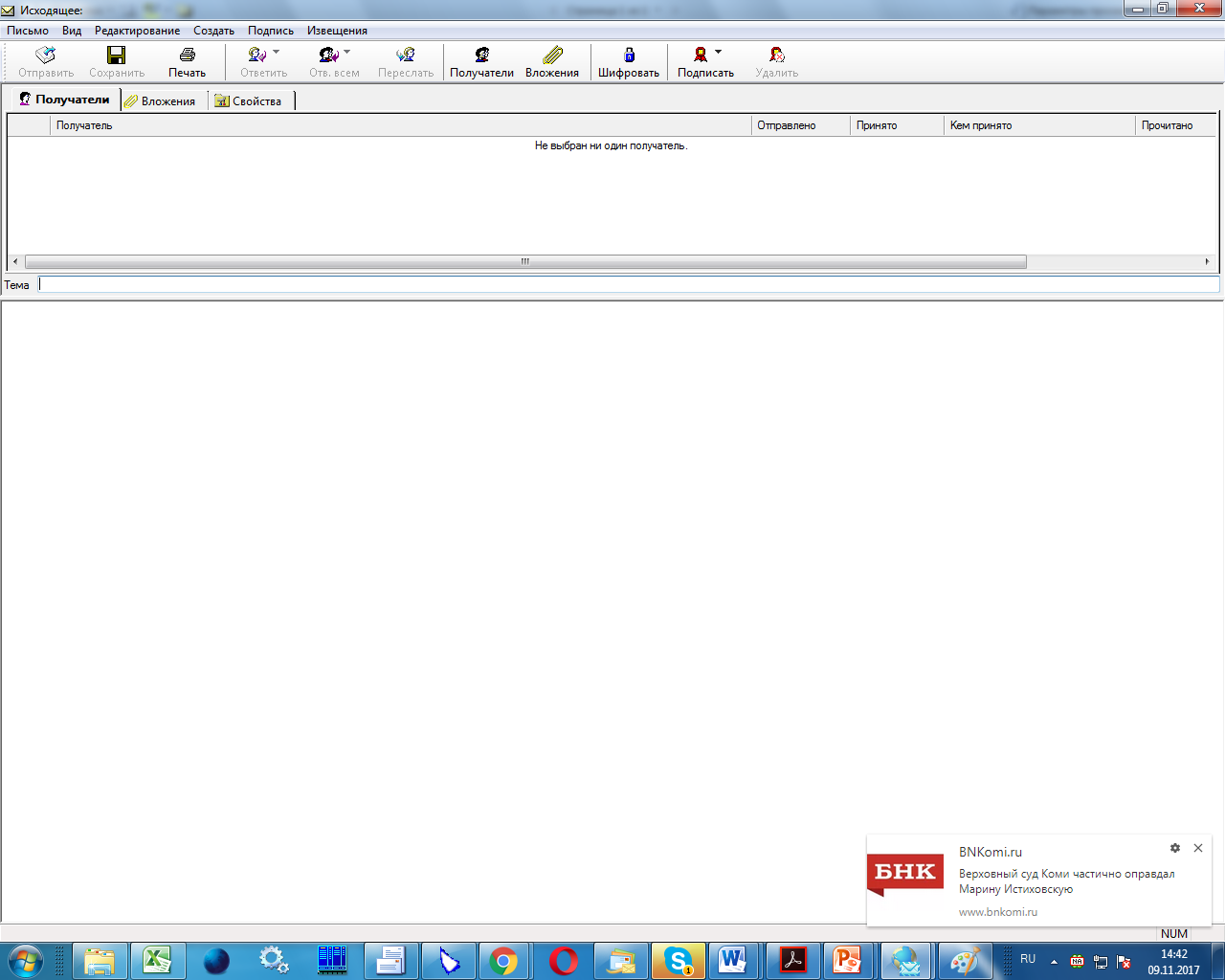